Citování a seznam použité literatury
Potřebujeme cizí myšlenky?
Podpora naší argumentace nebo doplnění myšlenky
Prokázání znalosti problematiky, prezentace stavu poznání v dané oblasti
Polemika s názorem jiného autora
Způsob citace - příklady
Přímá (doslovná) citace/citát
ČSN ISO 14721 definuje data jako: „opakovaně interpretovatelná vyjádření informací ve formalizované podobě vhodné pro komunikaci, interpretaci nebo zpracování; mezi příklady dat patří posloupnost bitů, tabulka s čísly, znaky na stránce, nahrávka zvuků pořízená mluvčím nebo vzorek měsíční horniny.“6 
Parafráze
Priscilla Caplan (2010) navrhuje pyramidové schéma popisující oblasti, na něž by se instituce při práci s digitálními objekty měla soustředit.
Citace nebo parafráze?Citace
Problémy
Příliš mnoho citací narušuje souvislý výklad
Seskupení citací bez dostatečného komentáře
Komentář opakuje informaci z citace
Použití citace
Výklad se k ní váže - vysvětlujeme ji, bez uvedení citace by další text nedával smysl
Podpora vlastní argumentace nebo kritiky – originální myšlenka, zajímavě formulovaná, účinek na čtenáře
Přeformulováním by došlo ke ztrátě informační hodnoty – zejména definice
Využití přímé citace
Problém jak operačních, tak popisných i výčtových (typologických) určení dokumentu ovšem spočívá v tom, že jejich použitelnost je omezena hranicemi příslušného oboru či oblasti užití a nelze je zobecňovat. Totéž lze říci o definicích dokumentu, jež pro svoji potřebu zformulovaly jednotlivé obory. Kupříkladu podle českého archivního zákona je dokumentem „každá písemná, obrazová, zvuková nebo jiná zaznamenaná informace, ať již v podobě analogové či digitální, která byla vytvořena původcem nebo byla původci doručena“14, což je definice, která by byla obtížně aplikovatelná například v prostředí knihoven. Naopak archivy by těžko využily definici dokumentu vypracovanou pro potřeby knihoven, která jej nahlíží z opačného konce komunikačního řetězce a považuje za dokument „jakýkoliv předmět, který byl zhotoven tiskem nebo jiným způsobem a lze jej katalogizovat nebo indexovat.“15
KUČEROVÁ, Helena. Teorie dokumentu: od antilopy k informační architektuře. Knihovna: knihovnická revue. 2021, 32(2), 5–34. ISSN 1801-3252. Dostupné z: https://knihovnarevue.nkp.cz/archiv/2021-2/recenzovane-prispevky/teorie-dokumentu-od-antilopy-k-informacni-architekture
Využití přímé citace
Píšete o historii portálu Knihovny.cz

Podpora silných centrálních služeb byla jednou z priorit Koncepce rozvoje knihoven v České republice na léta 2011–2015. Jedním z cílů této koncepce bylo konkrétně „vytvořit jednotné rozhraní systému knihoven s cílem zprostředkování všech nabízených služeb z každé knihovny“ (Koncepce rozvoje…, 2015)

Píšete o Koncepci rozvoje knihoven…
Vize koncepce knihoven na léta 2011-2015 byla formulována takto:
Klient říká: „V krásné, přívětivé a pohodlné knihovně rychle obsloužen příjemným,
kvalifikovaným, očividně spokojeným a motivovaným personálem nebo z pohodlí
domova bez ohledu na národnost či handicap, v kteroukoliv denní či noční dobu získám
bezplatně požadovanou kvalitní službu“ (Koncepce rozvoje…, 2015)
Změnu v uvažování knihovníků ilustruje již označení „klient“ místo tradičně používaného čtenář či uživatel.
Citace nebo parafráze?Parafáze
Stručnější, snazší pro začlenění
Pozor na významové posuny
Stručné vyjádření hlavní myšlenky (neparafrázovat jednotlivé věty)
Využití poznámek z aktivního čtení – parafráze - začlenění do textu
Píšete o důvodech self- publishingu:
Některé důvody, proč autoři publikují své knihy sami uvádí např. Pokorný (2018), jehož studie vychází z výsledků kvalitativního výzkumu formou polostrukturovaných rozhovorů s celkem 11 autory. Podle jeho zjištění se autoři pro self-publishing rozhodují proto, že ze začátku jsou odmítáni nakladateli nebo nakladatele ani nekontaktují, self-publishing je jednoduchý a levnější. 

Píšete o dopadech pandemie na knižní trh:
Nyní se podívejme na to, zda pandemie ovlivnila trh s elektronickými knihami. Podle Pavelekové (2020), která vychází z průzkumu na Slovensku během první vlny pandemie, vzrostl prodej čteček, což mohlo podle ní posléze pozitivní pozitivně projevit na prodeji samotných e-knih. Halada a Prázová (2021) však uvádějí, že koronavirová pandemie prodej a distribuci e-knih na knižním trhu příliš neovlivnila. Své závěry opírají o výsledky z dotazníkového šetření a hloubkové rozhovory, které prováděli s nakladateli.
Cvičení
Úryvek z článku (Lorenz et al., 2018)






Chcete ve své práci citovat informace získané z úryvku. Jakou formu (citát/parafráze) využijete, jestliže dotyčná část vaší práce pojednává 
obecně o neformálních místech získávání informací
o kavárnách jako místech získávání informací
o neformálních místech získávání informací a chcete čtenáře něčím překvapit
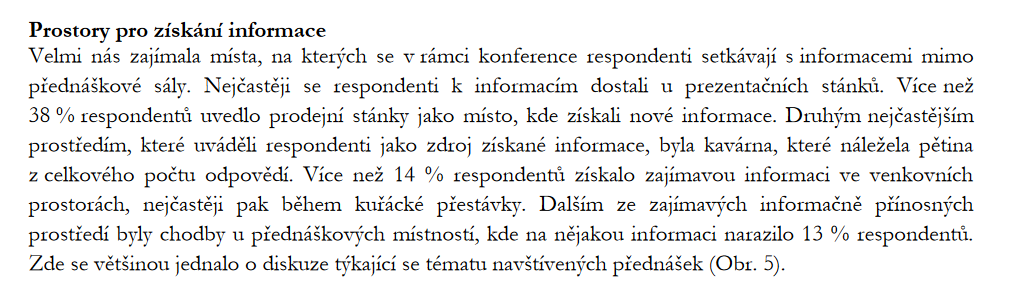 LORENZ, Michal, Elena KUBALÍKOVÁ, Veronika WÖLFELOVÁ, Viera VOZÁROVÁ a Nikoleta HABARTOVÁ. Konference jako informační zázemí pro setkání s informací. ProInflow [online]. 2018, 10(1) [cit. 2021-03-24]. ISSN 1804-2406. Dostupné z: doi:10.5817/ProIn2018-1-3
Jak odlišíme cizí myšlenky od vlastních?
Odkazy v textu + seznam použité literatury
Uvedením odkazu na pramen
umožníme čtenáři identifikovat, z čeho jsme čerpali
dodržíme tak ustanovení autorského zákona

umožníme zkoumání rozvoje vědy pomocí citační analýzy

Kdy nemusíme uvádět odkaz?
neoddiskutovatelné události (založení Univerzity Karlovy, vznik České republiky)
všeobecné vzdělání – fakta vyučovaná na ZŠ, SŠ, informace běžně se vyskytující ve sdělovacích prostředcích
základní poznatky oboru – nejobtížněji odlišitelné
Citační styl x metoda citování
Citační styl = pravidla určující podobu citací a bibliografických citací
Pro účely bakalářské práce norma ISO 690 
Metoda citování = způsob odkazování z textu do seznamu literatury
Pro bakalářskou práci
Harvardský systém (metoda prvku a data)
Metoda průběžných poznámek
Výběr – jednoduchost, přehlednost, ohled na čtenáře 
Harvardský systém
(Příjmení autora/autorů, rok vydání, rozsah stran)
Dvě a více děl téhož autora vydaná ve stejném roce odlišíme písmeny a,b… - 2005a, 2005b…
Číslo strany/stran, z nichž bylo citováno, uvádíme vždy, pokud je to možné
V případě chybějícího autora uvedeme do odkazu název nebo část názvu (zejména elektronické zdroje)
Autorství (jméno autora) je v textu uvedeno – odkaz umístíme za něj:
Z tohoto dokumentu vychází i dělení výzkumných dat, které ve svých pracích navrhuje Borgmanová (2012).
Autorství není ve větě vyjádřeno, odkaz umístíme na konec parafráze/citátu:
 …případně do fází extrakce a transformace dle dalších zdrojů (Lemire, 2011).
Harvardský systém
Margaret Coletti a Howard Bleich (2001) nazývají MeSH ve svém přehledovém článku o jeho vývoji klíčem k odemykání lékařské literatury. Byla provedena řada studií porovnávajících vyhledávání v databázi Medline s využitím deskriptorů MeSH a s využitím klíčových slov, které prokázaly, že vyhledávání prostřednictvím deskriptorů MeSH zlepšuje zejména úplnost, ale i přesnost vyhledávání (Lowe, 1994). Studie způsobů vyhledávání koncových uživatelů, tj. uživatelů bez průpravy ve vyhledávání, však ukázaly, že tito uživatelé výhody MeSH často nevyužívají (Wildemuth a Moore, 1995, Hersh a Hickam, 1998). 

COLETTI, Margaret H. a Howard L. BLEICH, 2001. Medical Subject Headings used to search the biomedical literatury. Journal of the American Medical Informatics Association. 2001, vol. 8, no. 4, p. 317-323. ISSN 1067-5027.
HERSH, William R. a David H. HICKAM, 1998. How Well Do Physicians Use Electronic Information Retrieval Systems?. JAMA [online]. 1998-10-21, vol. 280, issue 15, s. 1347- [cit. 2015-02-12]. DOI: 10.1001/jama.280.15.1347. Dostupné z: http://jama.jamanetwork.com/article.aspx?doi=10.1001/jama.280.15.1347
LOWE, Henry J. a G. Octo BARNETT, 1994. Understanding and using the Medical Subject Headings (MeSH) vocabulary to perform literature searches. JAMA. 1994, vol. 271, no. 14, p. 1103-1108. ISSN 0098-7484.
WILDEMUTH, Barbara B. A Margaret E. MOORE, 1995. End-user search behaviors and their relationship to search effectiveness. Bull Med Libr Assoc. 1995, vol. 83., no. 3, p. 294-304. ISSN 0025-7338.
Metoda poznámek
Prohřešky proti citační etice
Necitujeme dílo, které jsme použili
Citujeme dílo, které jsme nepoužili
Citujeme vlastní dílo (autocitace), které nemá souvislost s novým dílem
Citujeme nepřesně
Plagiátorství – vydávání cizího díla za vlastní
Problematické situace - citování cizojazyčného díla
Přímá citace
text přeložíme co nejpřesněji a doplníme poznámkou, že se jedná o vlastní překlad
do poznámky (pod čarou) uvedeme původní text
Parafráze
není třeba uvádět poznámku o překladu
Problematické situace – citování elektronických zdrojů
norma některé údaje označuje jako povinné, ale často nejsou dostupné – datum vydání, místo vydání apod. – vynecháváme
nemůžeme se rozhodnout, o jaký typ dokumentu se jedná – použijeme obecný model
rozlišení autor x nakladatel u korporací
Jak odkázat v textu webovou stránku, která nemá autora? – odkaz v textu a záhlaví záznamu se musí shodovat
Stránka: https://ipk.nkp.cz/legislativa/01_LegPod/osirela-dila/osirela-dila 

Od 15. prosince 2015 je uživatelské rozhraní celoevropské databáze osiřelých děl dostupné ve všech úředních jazycích EU včetně češtiny (Osiřelá díla, 2018).

Osiřelá díla, 2018. Informace pro knihovny [online]. Národní knihovna ČR, 14.06.2018 [cit.2020-11-12]. Dostupné z: https://ipk.nkp.cz/legislativa/01_LegPod/osirela-dila/osirela-dila
Problematické situace – sekundární citace
Sekundární citace - přebírání citace z jiného zdroje
Není zakázáno, ale nedoporučuje se
V seznamu literatury citujeme pouze dokument, z něhož jsme citaci převzali
V textu uvedeme odkaz na původní dílo i dílo, z něhož jsme čerpali (McLuhan, 1991, cit. dle Jonák, 2003)
Problematické situace - převzatý obrázek
Seznam obrázků

Obr. 1. 

Obr. 4 Hypotézy v modelu založeném na hodnotách ……………………………………………..15
Seznam literatury
…
28. WILMS, Konstantin L., Stefan STIEGLITZ, Björn ROSS a Christian MESKE, 2020. A value-based perspective on supporting and hindering factors for research data management. International Journal of Information Management [online]. 54 [cit. 2021-04-14]. ISSN 02684012. Dostupné z: doi:10.1016/j.ijinfomgt.2020.102174
Obr. 4. Hypotézy v modelu založeném na hodnotách (Wilms, 2020)